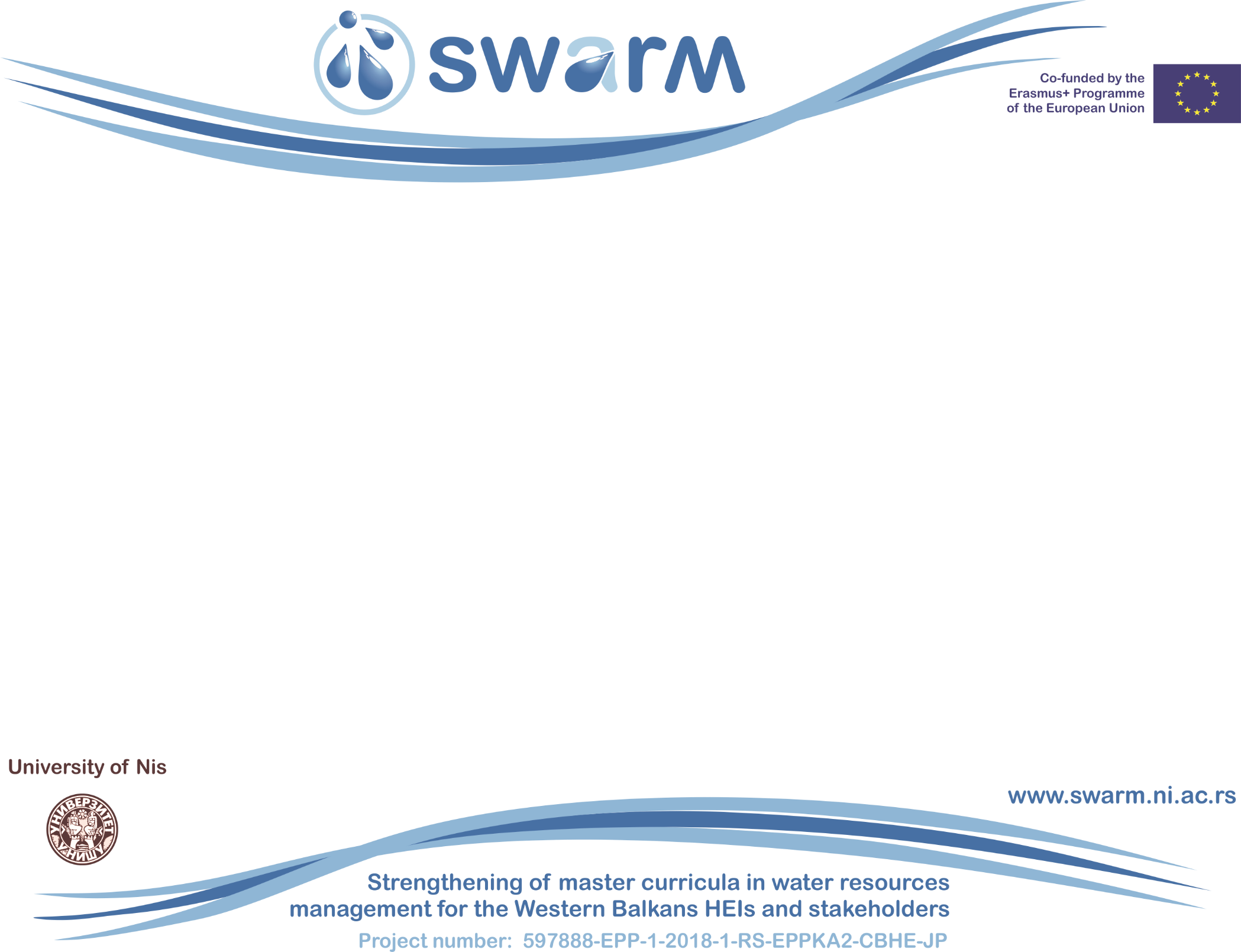 WP2 Development of competence-based curricula aligned with EU trends (WP2.1, WP2.2, WP2.3) - Plans
Prinos Panagiotis
Skoulikaris Charalampos (Haris)
Aristotle University of Thessaloniki
Workshop on innovative practices in the EU water sector: barriers and opportunities / Vienna, 8-10 May 2019
This project has been funded with support from the European Commission. This publication reflects the views only of the author, and the Commission cannot be held responsible for any use which may be made of the information contained therein.
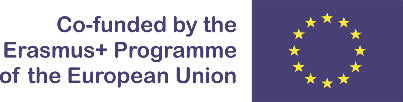 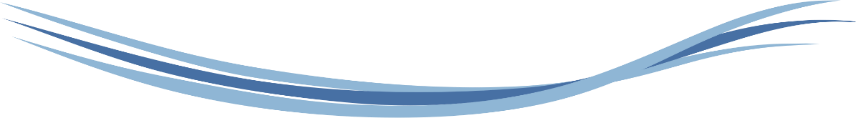 WP2: Development of competence-based curricula aligned with EU trends
WP2 implementation schedule:
Strengthening of master curricula in water resources  management 
for the Western Balkans HEIs and stakeholders
www.swarm.ni.ac.rs
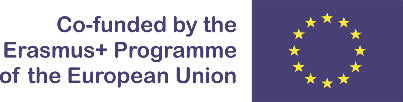 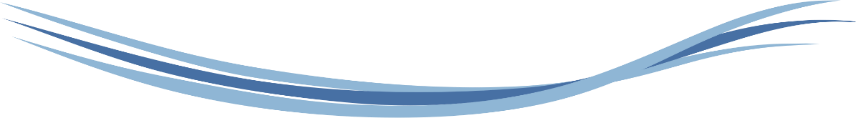 WP2: Development of competence-based curricula aligned with EU trends
Strengthening of master curricula in water resources  management 
for the Western Balkans HEIs and stakeholders
www.swarm.ni.ac.rs
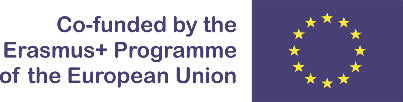 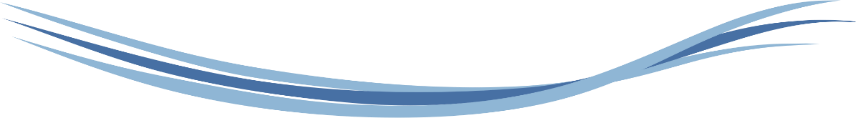 WP2: Development of competence-based curricula aligned with EU trends
Strengthening of master curricula in water resources  management 
for the Western Balkans HEIs and stakeholders
www.swarm.ni.ac.rs
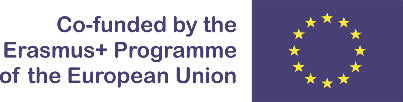 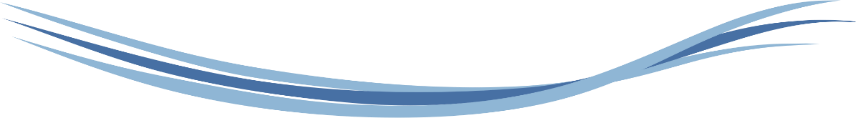 WP2: Development of competence-based curricula aligned with EU trends
Strengthening of master curricula in water resources  management 
for the Western Balkans HEIs and stakeholders
www.swarm.ni.ac.rs
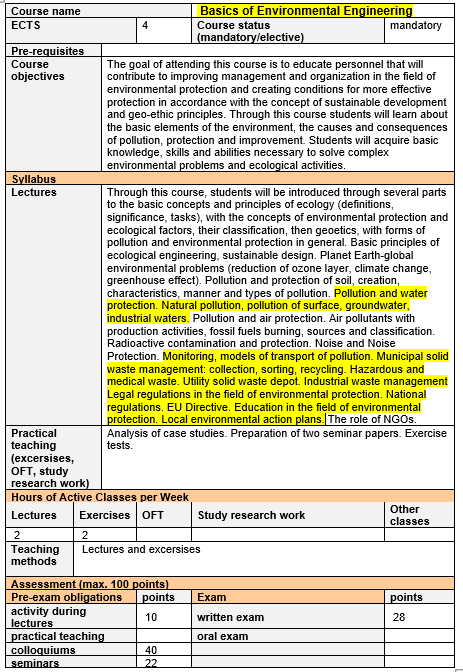 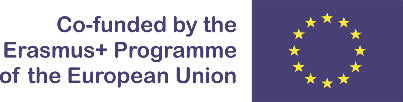 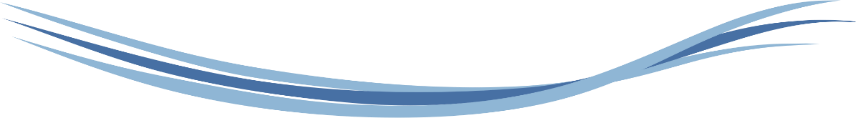 University of Pristina in Kosovska Mitrovica/Faculty of Technical Sciences
Undergraduate study program

4 Courses related to Water and The 
 Environment
Strengthening of master curricula in water resources  management 
for the Western Balkans HEIs and stakeholders
www.swarm.ni.ac.rs
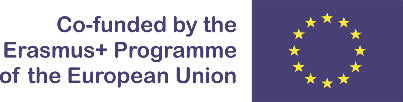 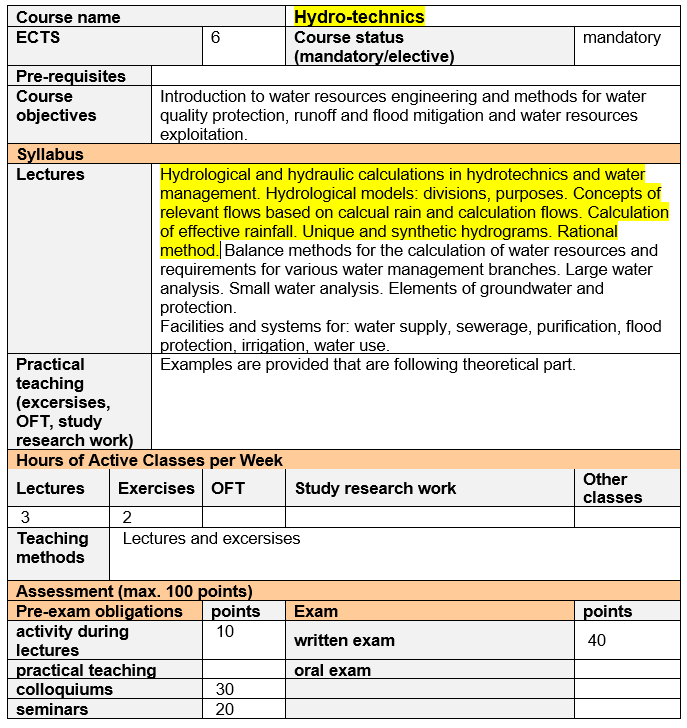 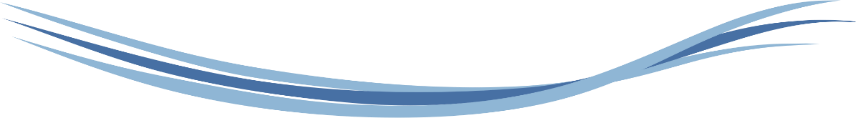 University of Pristina in Kosovska Mitrovica/Faculty of Technical Sciences
Undergraduate study program
Strengthening of master curricula in water resources  management 
for the Western Balkans HEIs and stakeholders
www.swarm.ni.ac.rs
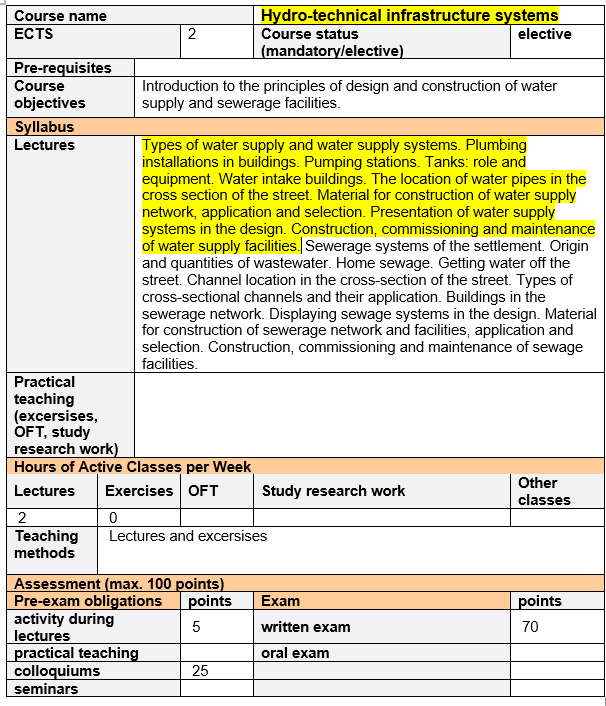 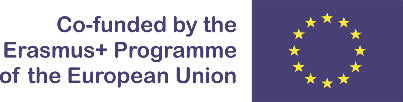 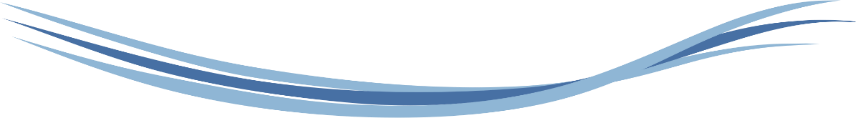 University of Pristina in Kosovska Mitrovica/Faculty of Technical Sciences
Undergraduate study program
Strengthening of master curricula in water resources  management 
for the Western Balkans HEIs and stakeholders
www.swarm.ni.ac.rs
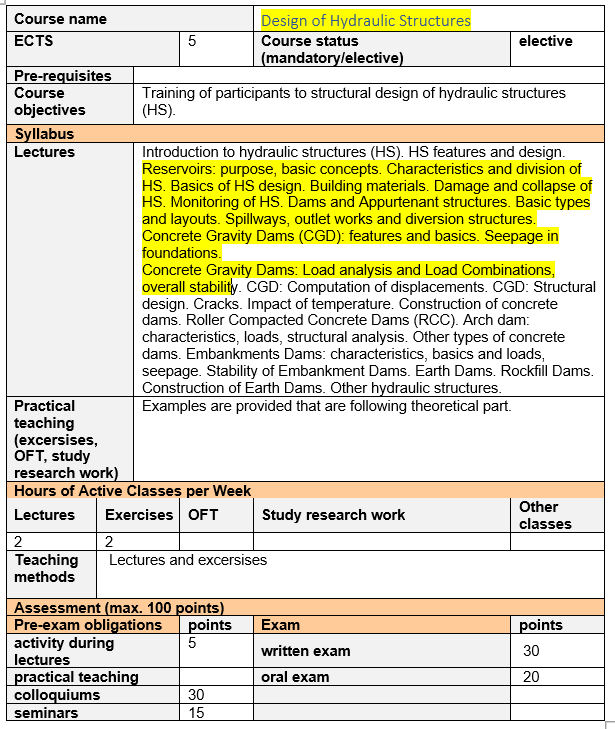 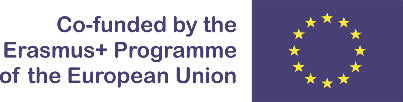 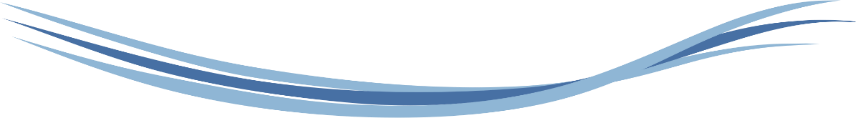 University of Pristina in Kosovska Mitrovica/Faculty of Technical Sciences
Undergraduate study program
Strengthening of master curricula in water resources  management 
for the Western Balkans HEIs and stakeholders
www.swarm.ni.ac.rs
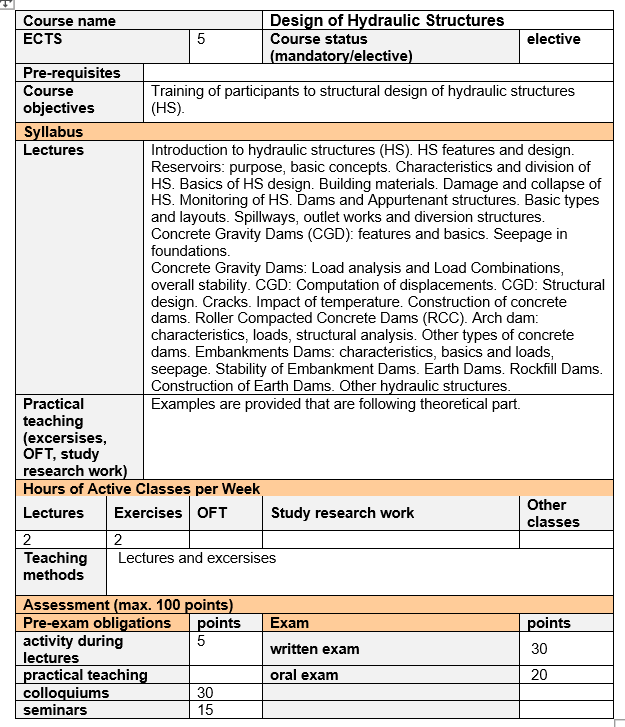 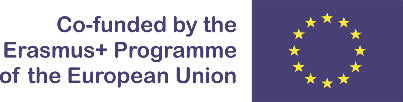 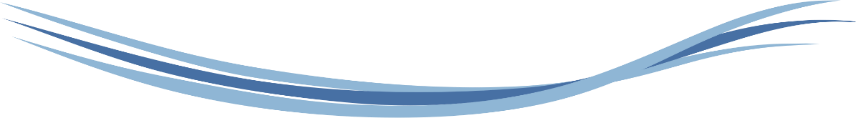 University of Pristina in Kosovska Mitrovica/Faculty of Technical Sciences
Master study program

1 Course related to Water
Strengthening of master curricula in water resources  management 
for the Western Balkans HEIs and stakeholders
www.swarm.ni.ac.rs
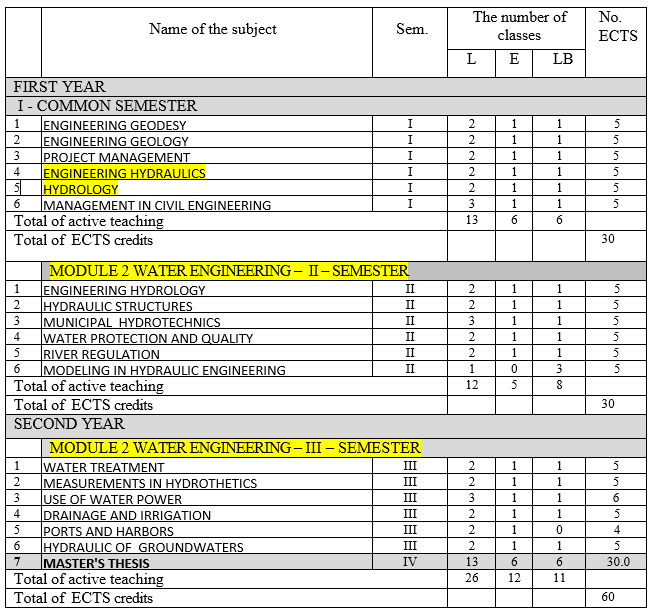 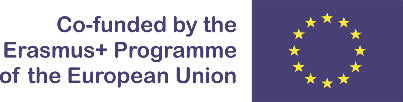 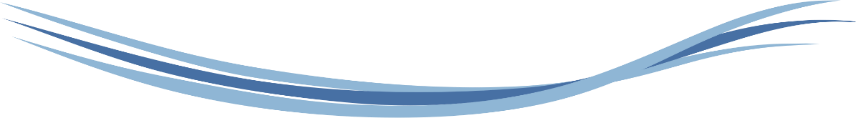 University of Montenegro/ Faculty of Civil Engineering
MASTER STUDIES– CIVIL ENGINEERING INFRASTRUCTURE –MODULE 2 – WATER ENGINEERING
Strengthening of master curricula in water resources  management 
for the Western Balkans HEIs and stakeholders
www.swarm.ni.ac.rs
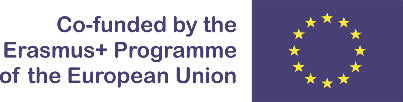 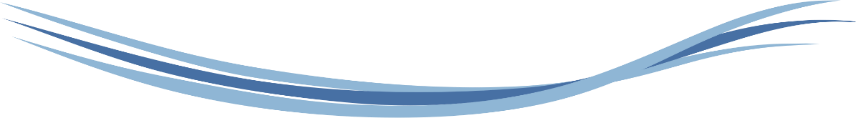 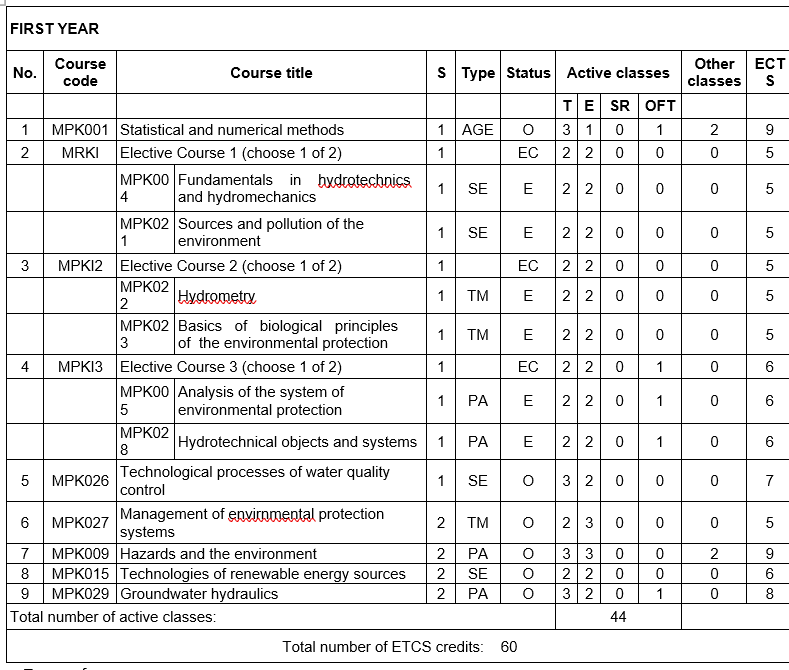 Department of Environmental Engineering and Occupational Safety and Health, Faculty of Technical Sciences, University of Novi Sad
MASTER:
 Water Treatment and Protection Engineering
Strengthening of master curricula in water resources  management 
for the Western Balkans HEIs and stakeholders
www.swarm.ni.ac.rs
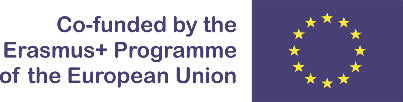 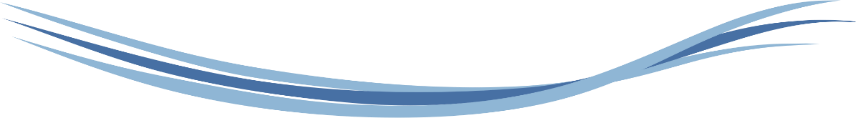 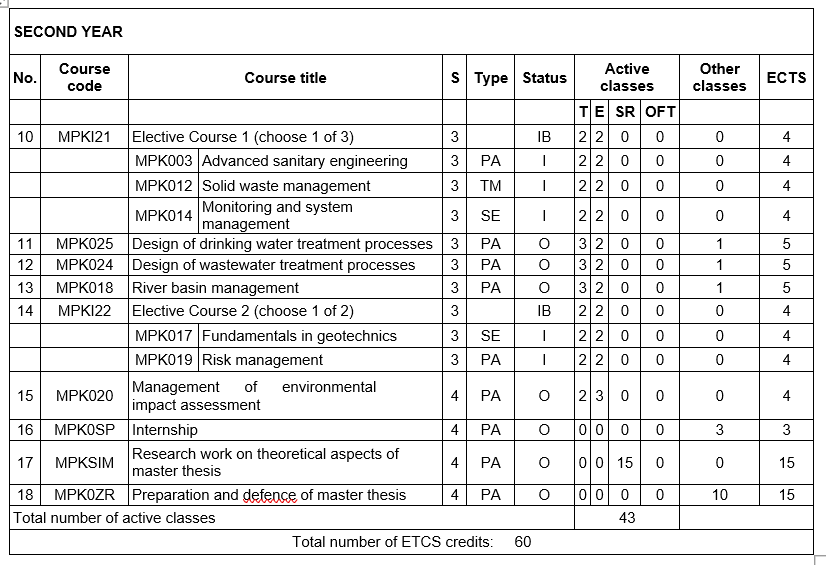 Department of Environmental Engineering and Occupational Safety and Health, Faculty of Technical Sciences, University of Novi Sad
MASTER:
 Water Treatment and Protection Engineering
Strengthening of master curricula in water resources  management 
for the Western Balkans HEIs and stakeholders
www.swarm.ni.ac.rs
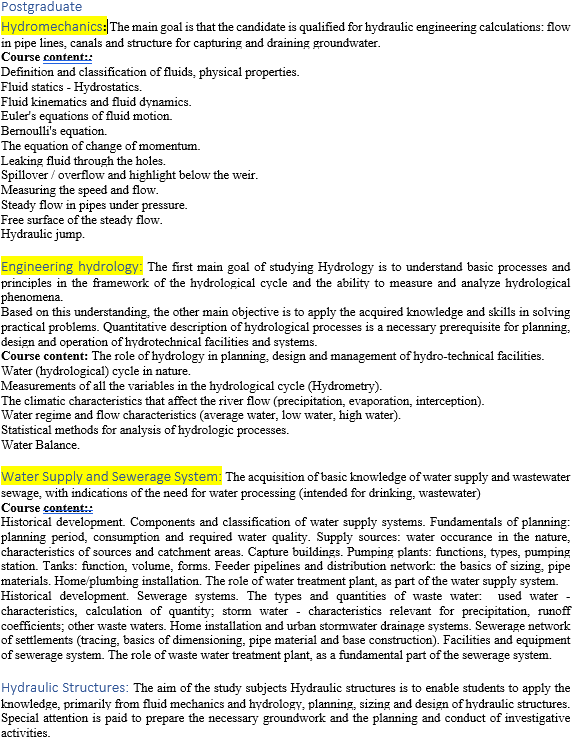 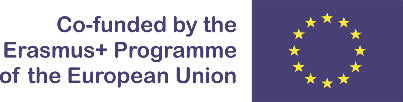 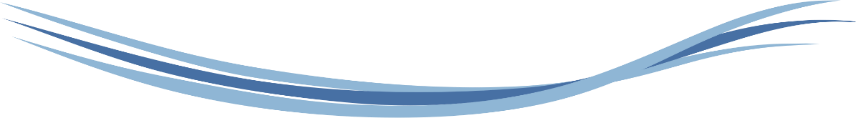 University of Sarajevo/Faculty of Civil Engineering
Undergraduate study program
Strengthening of master curricula in water resources  management 
for the Western Balkans HEIs and stakeholders
www.swarm.ni.ac.rs
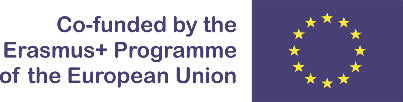 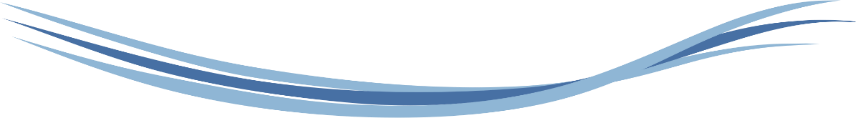 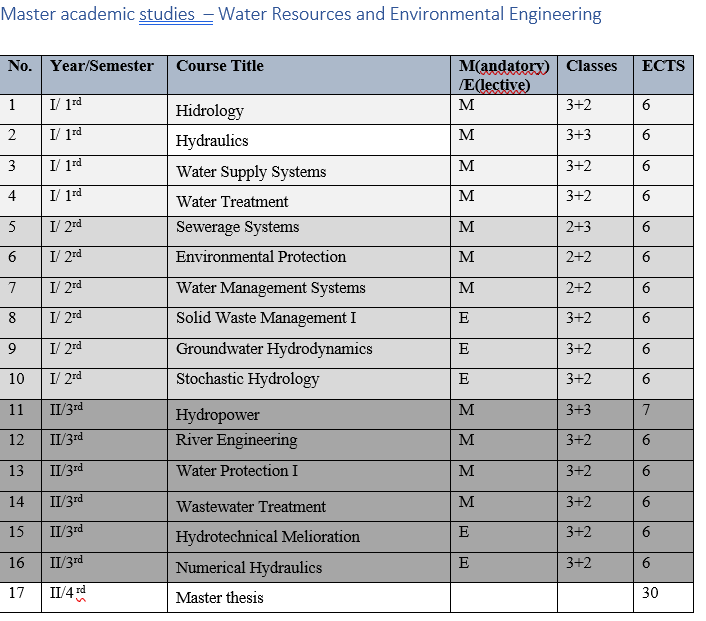 University of Sarajevo/Faculty of Civil Engineering
Master
Strengthening of master curricula in water resources  management 
for the Western Balkans HEIs and stakeholders
www.swarm.ni.ac.rs
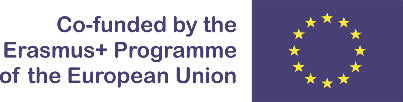 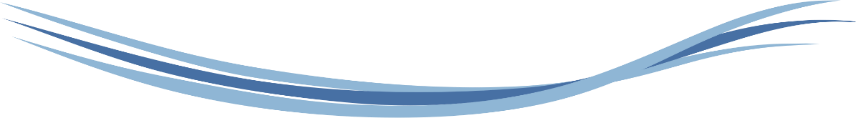 University of Mostar/ Faculty of Civil Engineering
Undergraduate studies
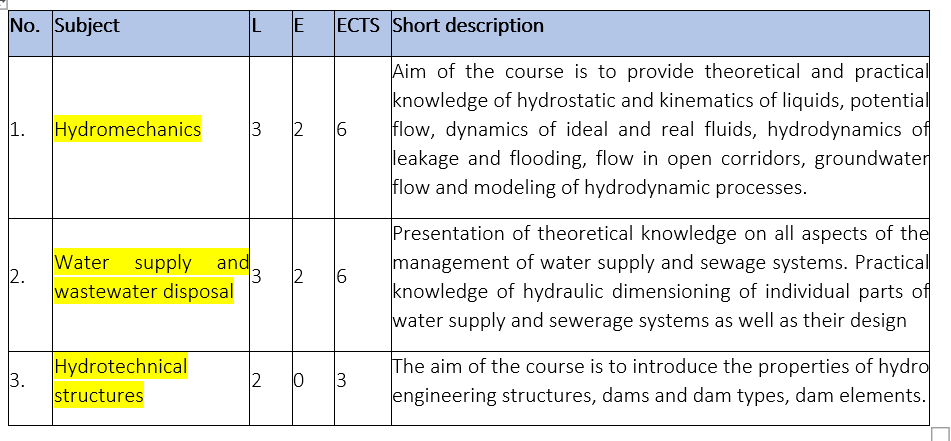 Strengthening of master curricula in water resources  management 
for the Western Balkans HEIs and stakeholders
www.swarm.ni.ac.rs
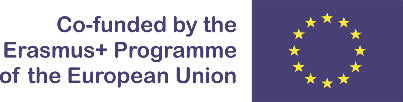 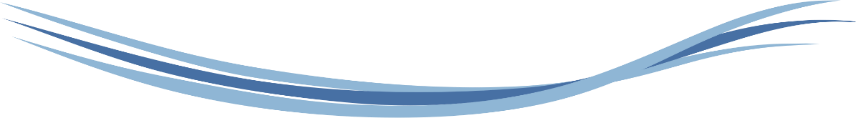 University of Mostar/ Faculty of Civil Engineering
Master: general courses
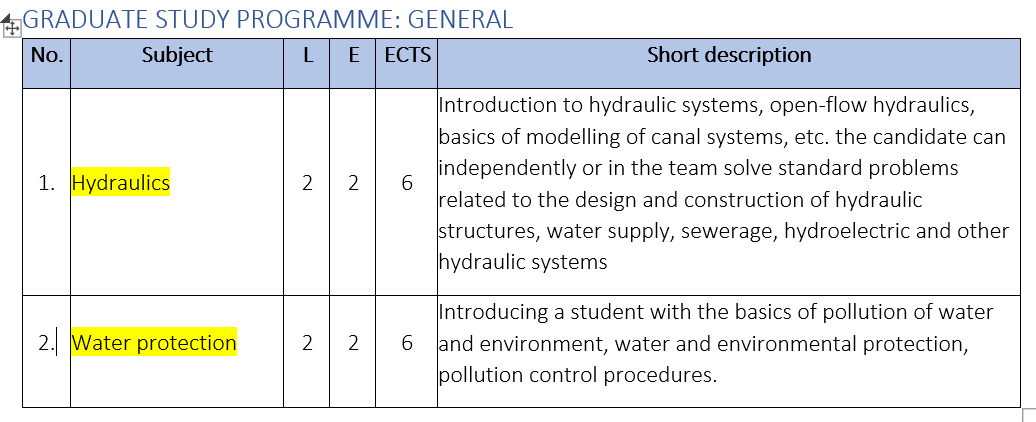 Strengthening of master curricula in water resources  management 
for the Western Balkans HEIs and stakeholders
www.swarm.ni.ac.rs
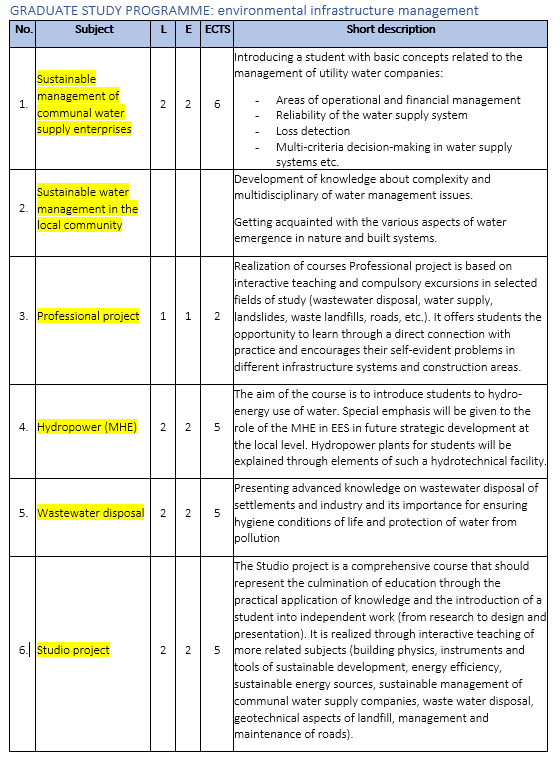 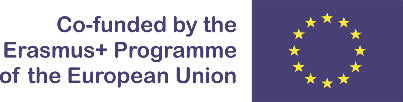 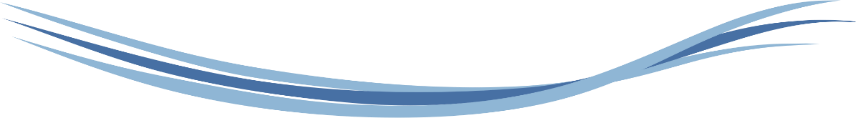 University of Mostar/ Faculty of Civil Engineering
Master: general courses
Strengthening of master curricula in water resources  management 
for the Western Balkans HEIs and stakeholders
www.swarm.ni.ac.rs
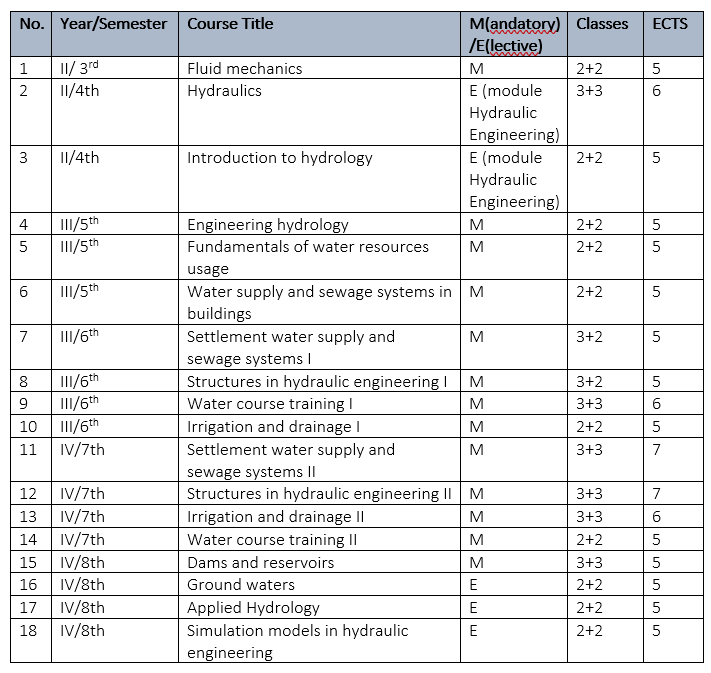 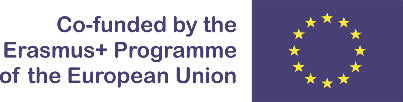 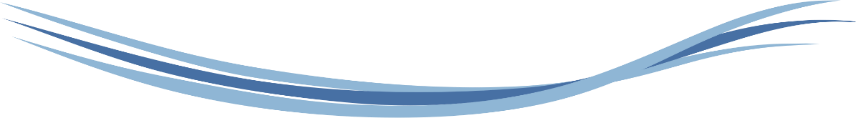 University of Nis
Faculty of Civil Engineering and Architecture
Bachelor
Strengthening of master curricula in water resources  management 
for the Western Balkans HEIs and stakeholders
www.swarm.ni.ac.rs
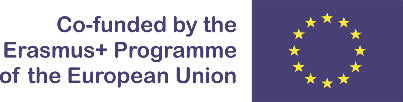 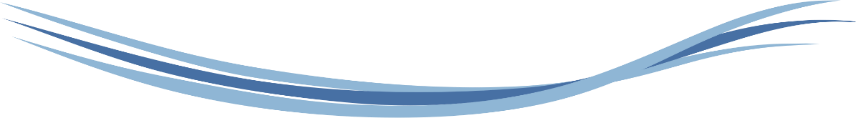 University of Nis
Faculty of Civil Engineering and Architecture
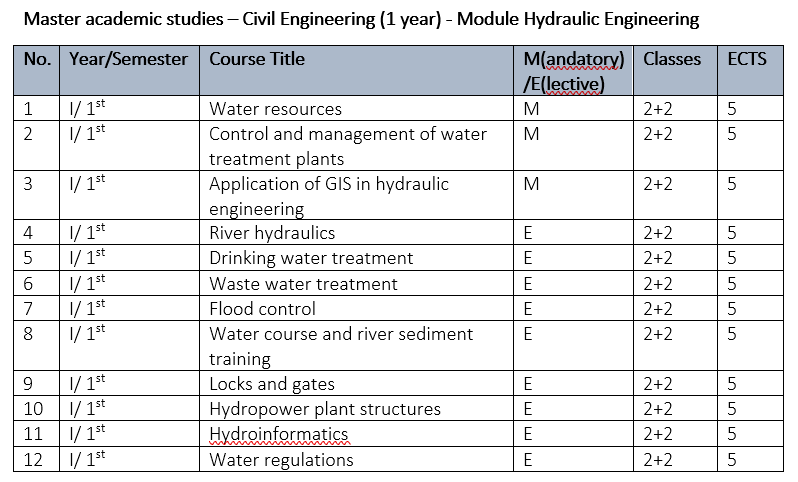 Master
Strengthening of master curricula in water resources  management 
for the Western Balkans HEIs and stakeholders
www.swarm.ni.ac.rs
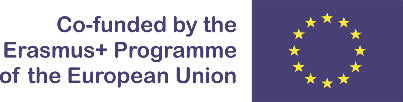 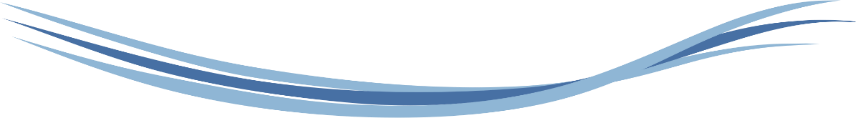 WP2: Development of competence-based curricula aligned with EU trends
Results of preliminary communication process:
Strengthening of master curricula in water resources  management 
for the Western Balkans HEIs and stakeholders
www.swarm.ni.ac.rs
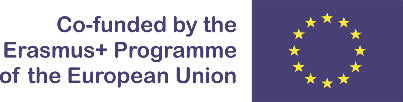 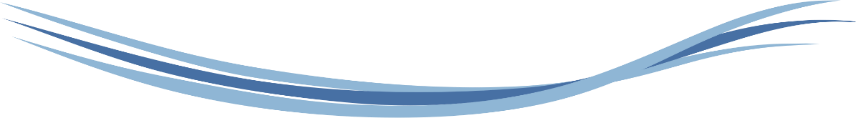 WP2: Development of competence-based curricula aligned with EU trends
Results of preliminary communication process:
Strengthening of master curricula in water resources  management 
for the Western Balkans HEIs and stakeholders
www.swarm.ni.ac.rs
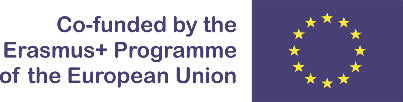 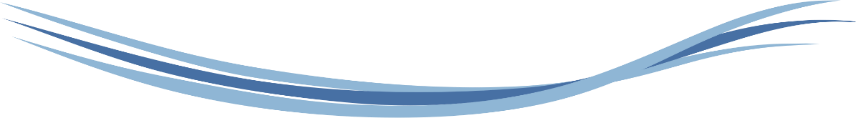 WP2: Development of competence-based curricula aligned with EU trends
A2.5 Theme-based training of teaching staff for acquiring new teaching and learning methods

Six three-day trainings of WB teaching staff (15 WB staff per training) will be organized in EU partner HEIs. EU partners will prepare six reports after the events and one general report specified part-by-part what WB staff have achieved.
Strengthening of master curricula in water resources  management 
for the Western Balkans HEIs and stakeholders
www.swarm.ni.ac.rs
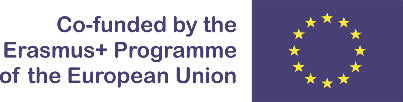 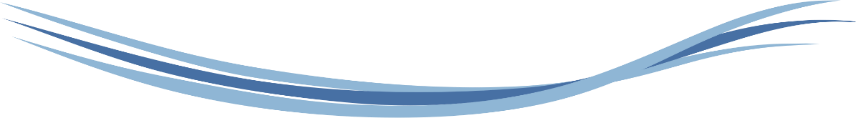 WP2: Development of competence-based curricula aligned with EU trends
A2.6 Purchasing of literature, software and laboratory equipment

Public procurement procedures regarding purchasing laboratory equipment, software and literature in WB partner countries will be executed. Seven laboratories in WB partner HEIs will be equipped and used in preparing new laboratory exercises.
Strengthening of master curricula in water resources  management 
for the Western Balkans HEIs and stakeholders
www.swarm.ni.ac.rs
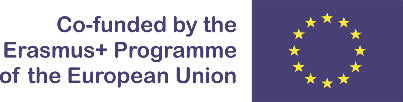 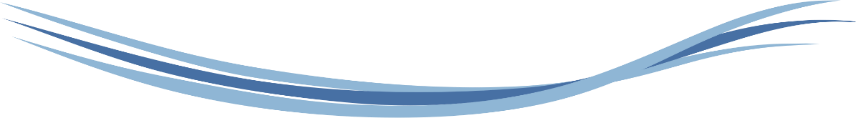 Ευχαριστώ!
Strengthening of master curricula in water resources  management 
for the Western Balkans HEIs and stakeholders
www.swarm.ni.ac.rs